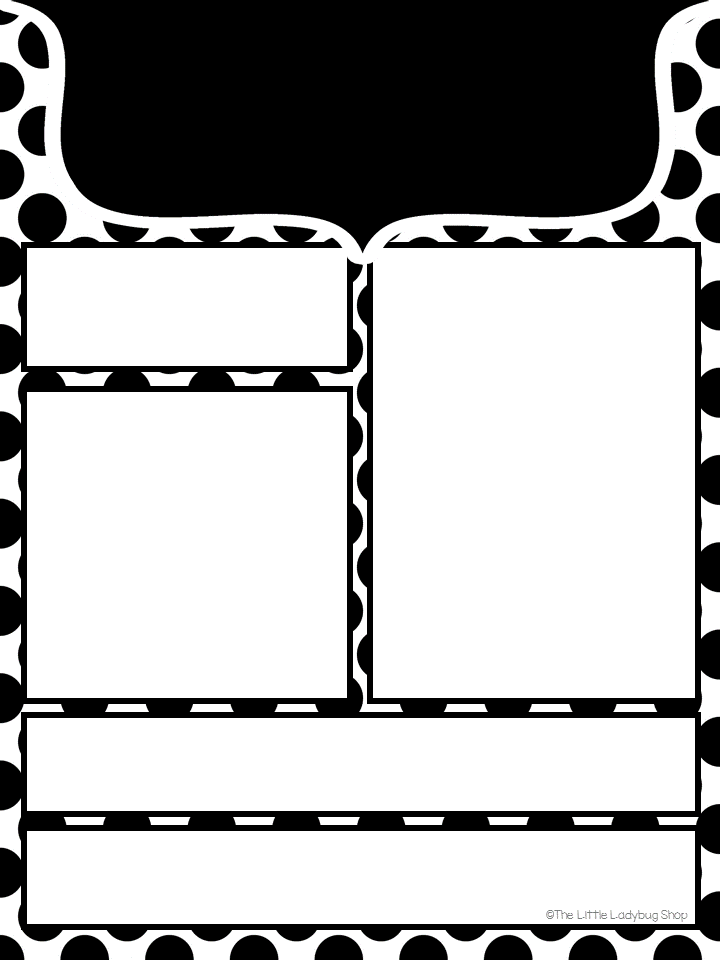 January
Week of the 22nd 
Letter Nn – Snowmen at Night
Reminders

January 22nd Movement at 7220
January 23rd – Swim Lessons Begin

Malea was our ranger of the week.  She brought lots of pictures to share.  The kids especially liked the one when she is a tiny baby in the chair.  Malea enjoys her going on adventures with her family.
Monday…….....Movement (pm)
Tuesday………..Swimming (pm)
Wednesday.….Cooking and Music (pm)
Thursday……….Library (pm)
Friday……….…..Art (pm)
Peek at the Week

Swimming will be back is session this week.  Please don’t forget swim bags with kids suit and towel, Tuesday afternoon.   We also are excited to begin movement this week with Healthy Kids Initiative at CrossFit 7220.  This will be a wonderful opportunity for our open school kids.  I am very excited for the kids to have this opportunity.  They will get to many fun games and exercises.   If your child attends Monday afternoon please return your release from soon.  Your child will not be able to attend if they don’t have the release from turned in – thank you.  Also, please bring or have your child wear tennis shoes that day.
100th Day is fast approaching.  It is February 5th.  I’ve sent homework home, please bring back sometime before 100th day.  If you would like you can have your child dress up like they are 100 years old too that day.  I also put a sign up sheet on board asking for snacks for 100 day activity.   Thanks .
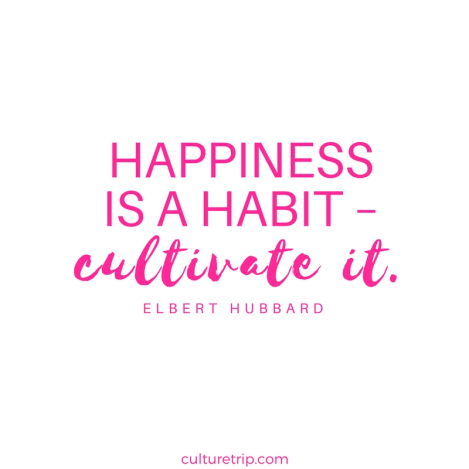 Thank you to Ava, Harry, Camden, and Hayden for bringing snacks last week.
Contact info….		 
Phone: 307-745-7256   
prek2class@laramieopenschool.org
©The Little Ladybug Shop